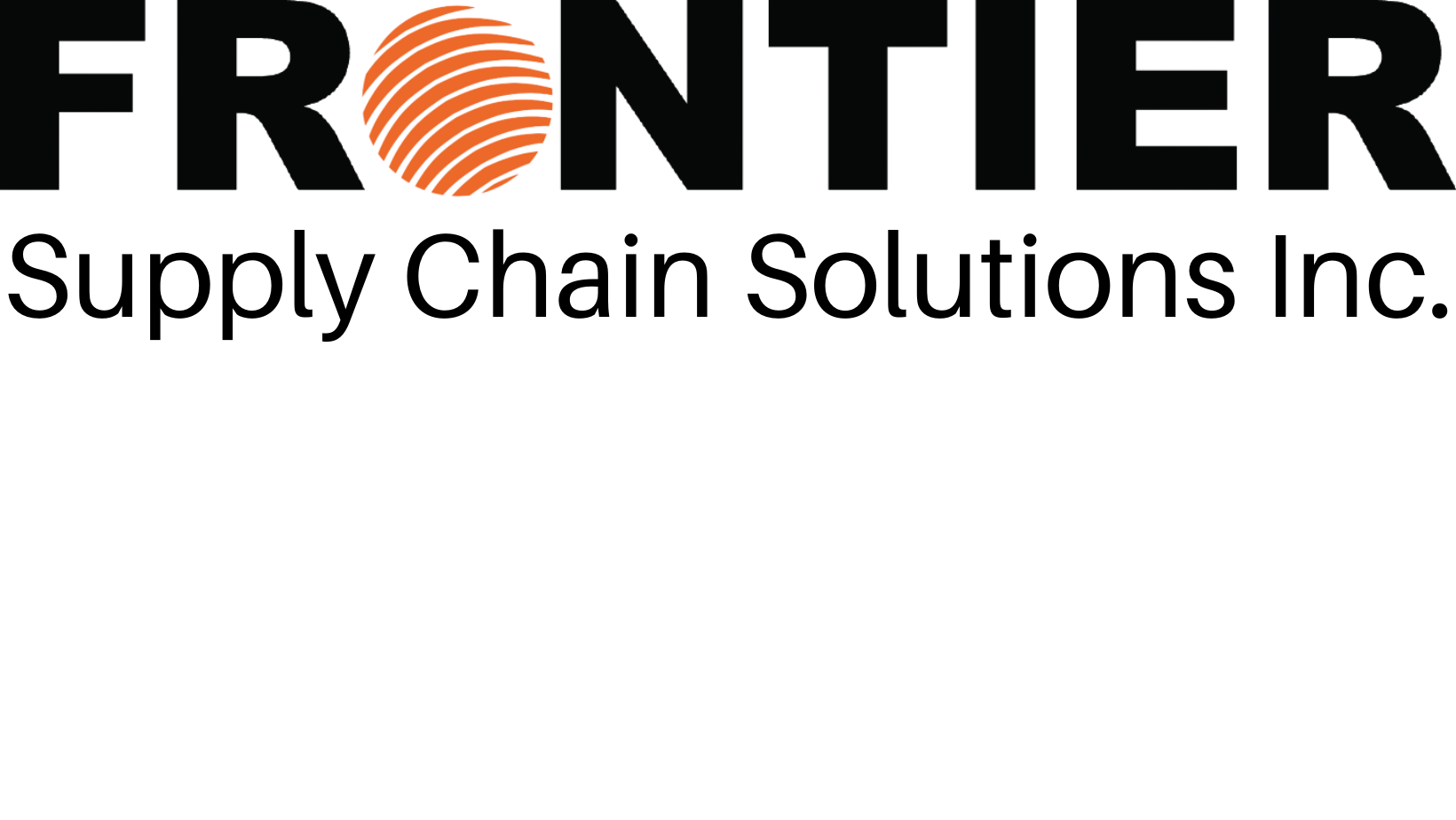 CANADIAN CUSTOMS BROKERAGE
Presented by
FRONTIER’S SERVICES
FRONTIER IS A PRIVATELY OWNED, CANADIAN-BASED CUSTOMS BROKERAGE & COMPLIANCE PROVIDER
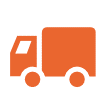 CANADIAN CUSTOMS BROKERAGE
TRANS-BORDER LOGISTICS
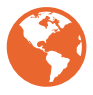 USA CUSTOMS BROKERAGE
INTERNATIONAL FORWARDING
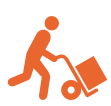 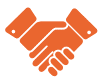 TRADE COMPLIANCE
FREIGHT & COURIER
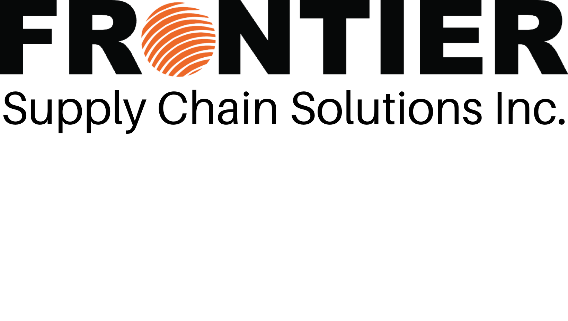 FRONTIER’S OFFICES
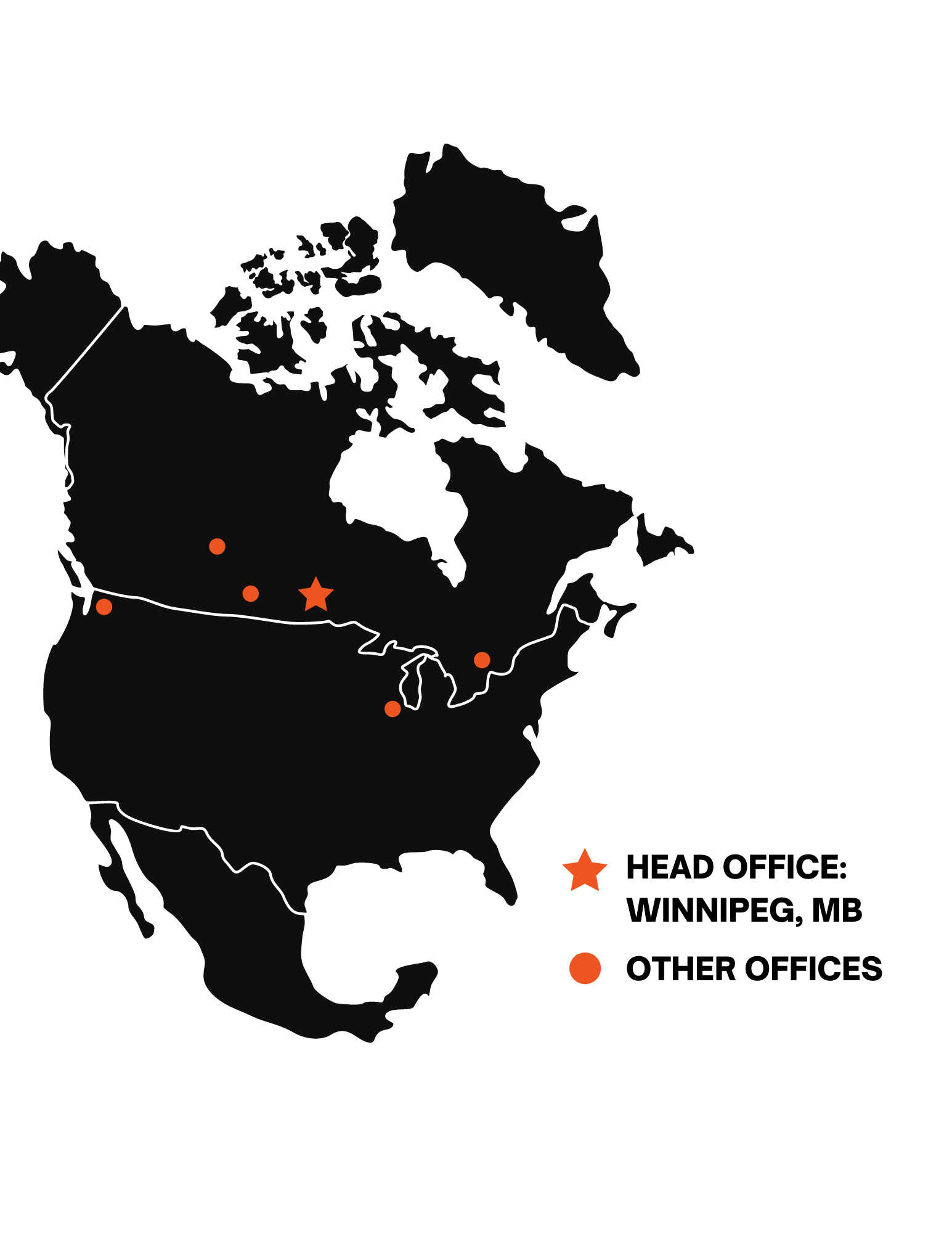 WHO ARE WE?
Frontier employees 250+ individuals throughout North America
Customers and reputation built on a “Customer Service First” Approach
LOCATIONS
Winnipeg, MB Canada
Toronto, ON Canada
Regina, SK Canada
Saskatoon, SK Canada
Chicago, IL USA
Seattle, WA USA
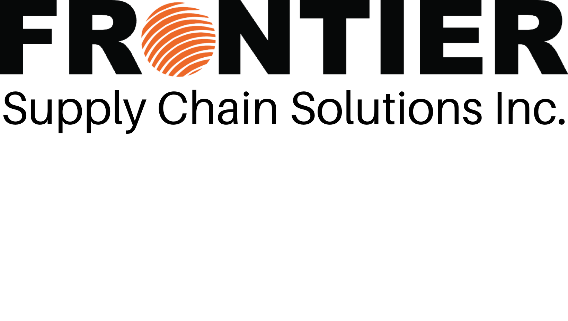 TECHNOLOGY – VISUAL IMPORTER
VISUAL IMPORTER
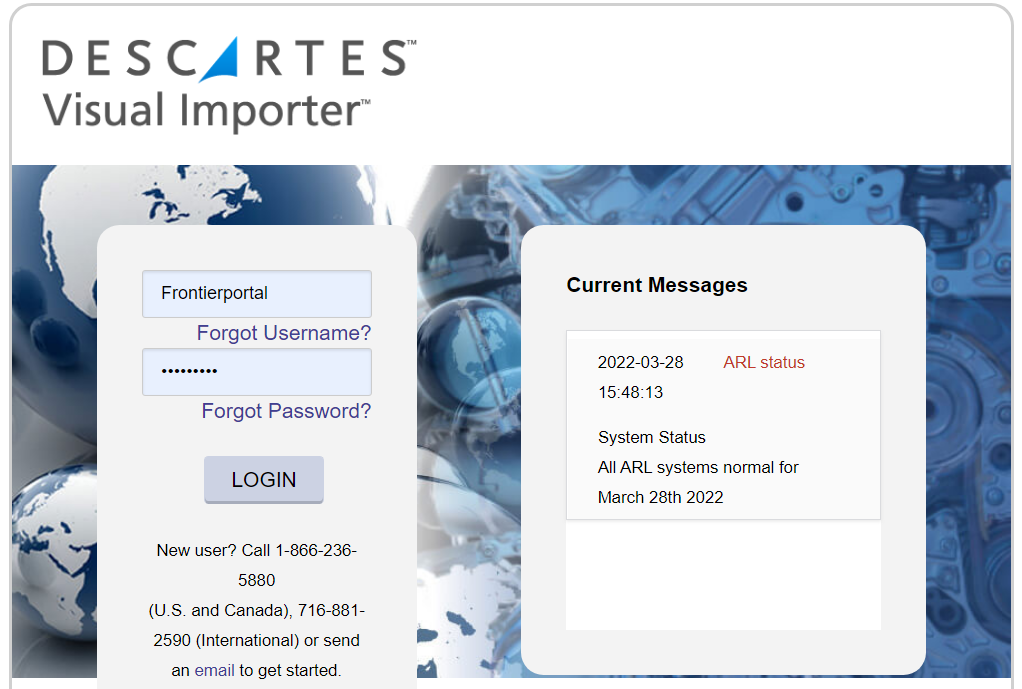 Visual importer is an online portal that provides complete visibility and is used for CBSA reporting requirements.
FEATURES:
View your B3s, 
Invoice imaging
Real time status of shipments and reports
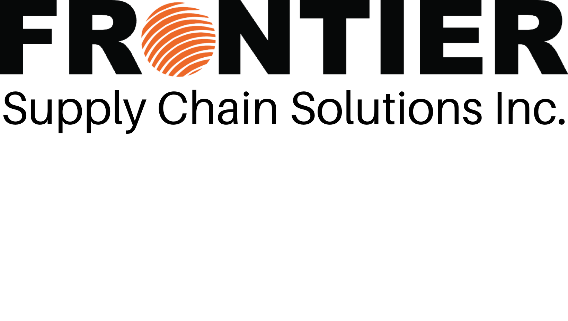 VISUAL IMPORTER – SHIPMENT STATUS
SHIPMENT STATUS
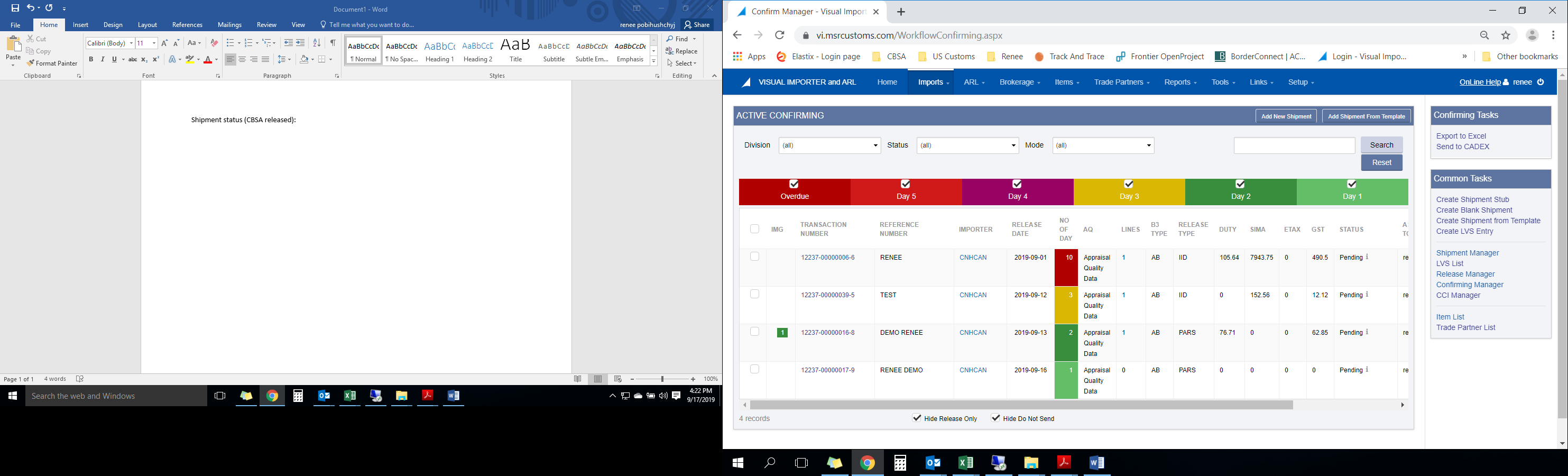 Providing complete visibility is a top priority at Frontier.
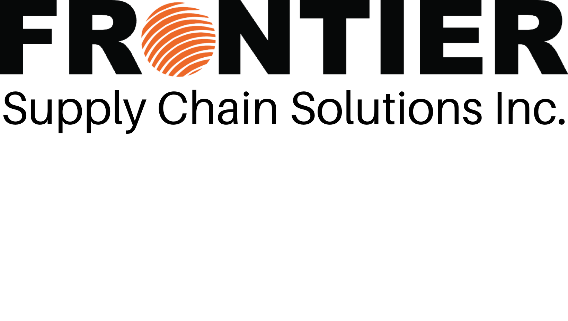 VISUAL IMPORTER – SHIPMENT MANAGER
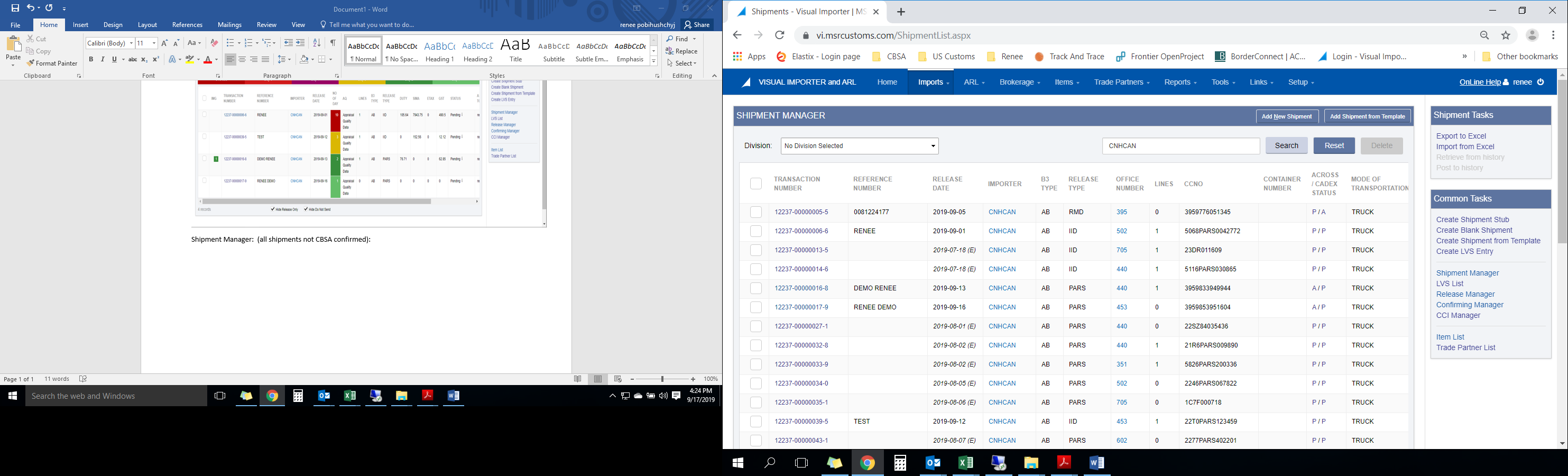 SHIPMENT 
MANAGER
Frontier customers can manage and review entries in real time
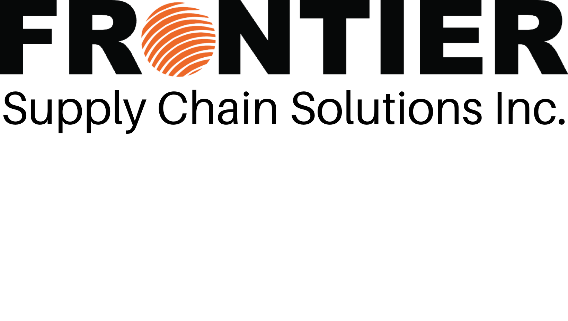 VISUAL IMPORTER – SHIPMENT MANAGER
PART DATABASE MANGEMENT
SOA AND ARL MANAGEMENT
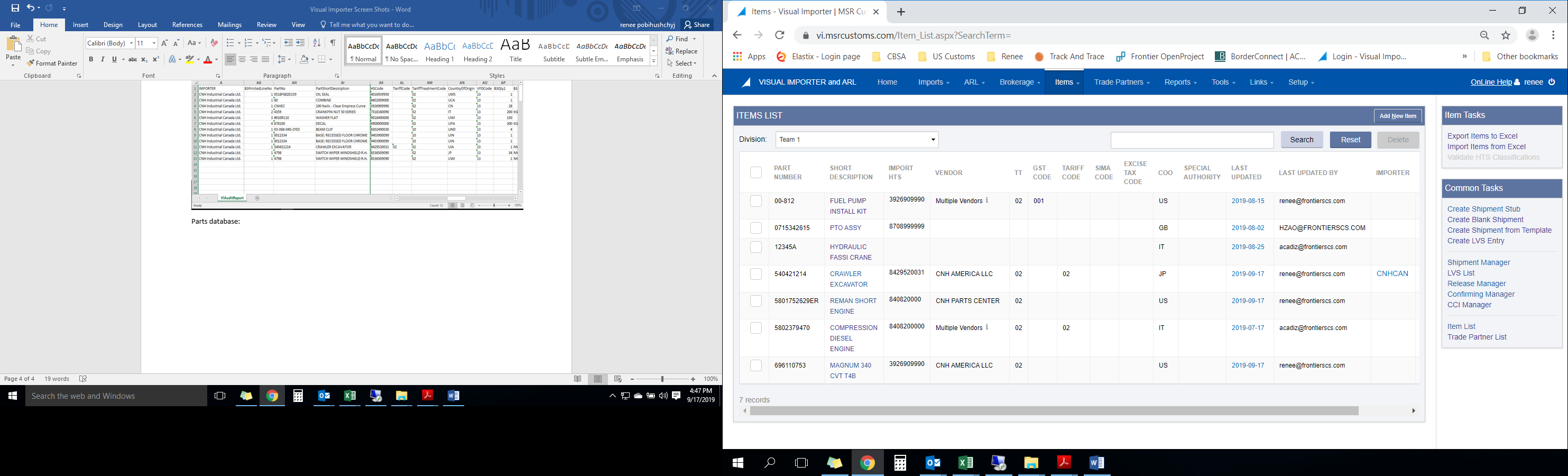 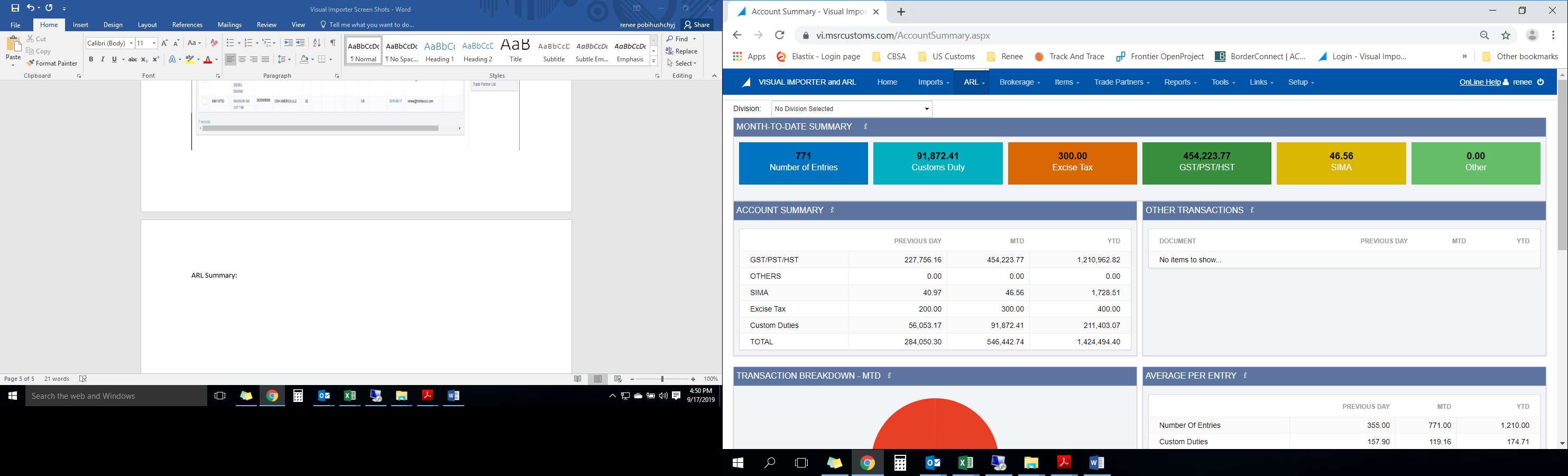 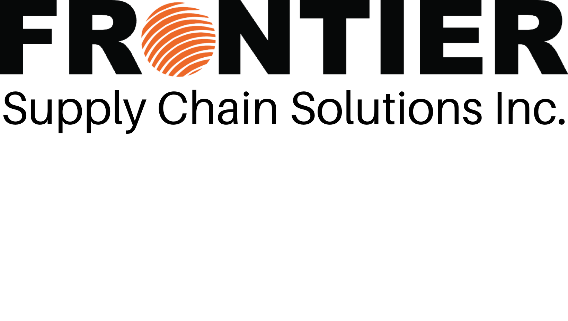 FRONTIER CUSTOMERS
HIGH CUSTOMER RETENTION
10+ YEARS OF SERVICE:
We provide over 150,000 entries per year for our current customers.
WEBER GRILLS
STRONGCO LIMITED
METC
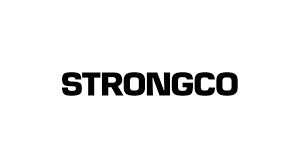 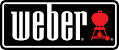 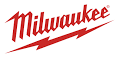 CURRENT CUSTOMERS
FEDERATED CO-OPERATIVES
HATCO CORPORATION
Our current customers range from large multi-national corporations to small start-ups and everything in between. 
Currently providing CDN Customs Brokerage Services for over 300 customers
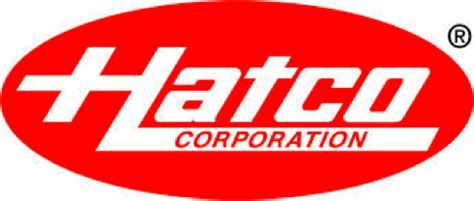 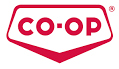 OTHER CDN BROKERAGE CLIENTS
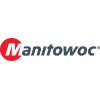 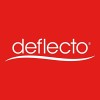 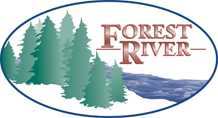 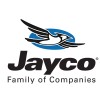 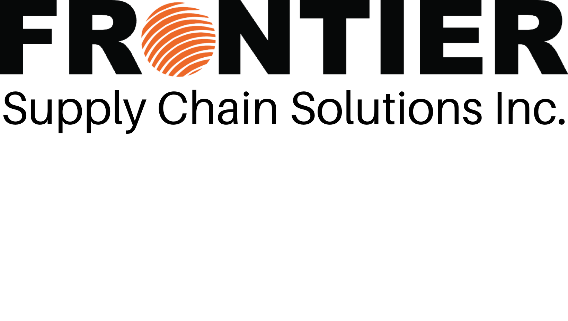 SUMMARY
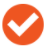 POINT 1
Point 1 paragraph
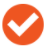 POINT 2
Point 3 paragraph
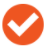 POINT 3
Point 3 paragraph
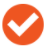 POINT 4
Point 4 paragraph
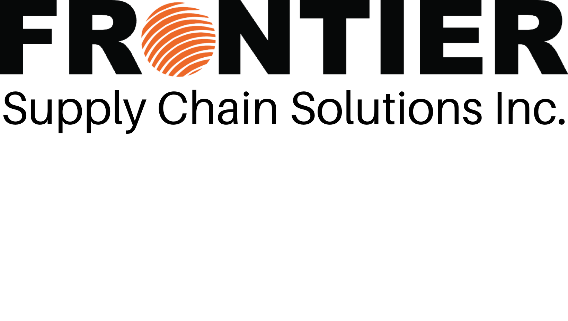